Figure 1. The expression of Mecp2 is decreased in Mecp2Flox/y mice at both the mRNA and the protein level. ...
Hum Mol Genet, Volume 17, Issue 12, 15 June 2008, Pages 1718–1727, https://doi.org/10.1093/hmg/ddn062
The content of this slide may be subject to copyright: please see the slide notes for details.
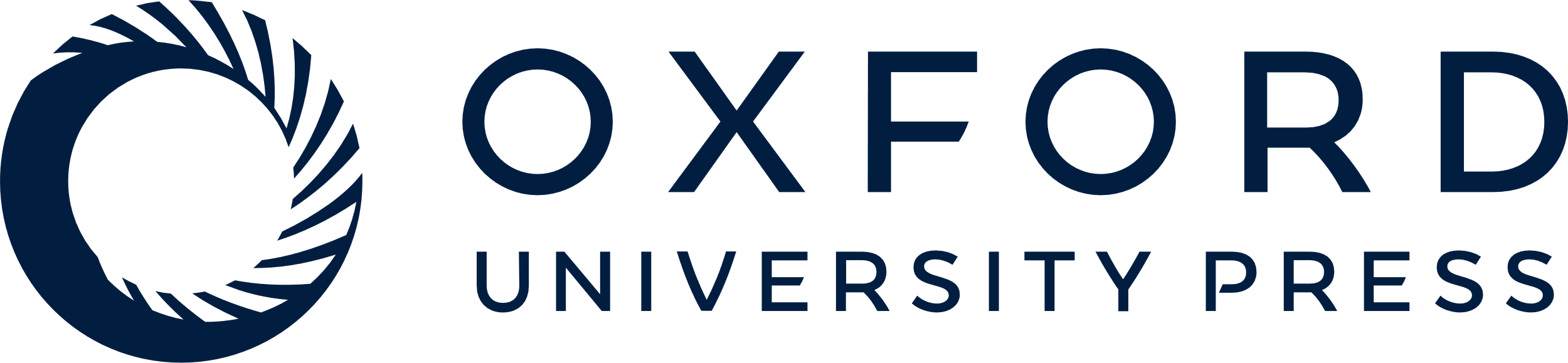 [Speaker Notes: Figure 1. The expression of Mecp2 is decreased in Mecp2Flox/y mice at both the mRNA and the protein level. The mRNA level as measured by qRT-PCR (A) is decreased in mutant animals. Notably, the e1 isoform (measured by a probe spanning the exons 1–3 boundary, e1–3), the e2 isoform (measured by a probe spanning exons 2–3 boundary, e2–3) and the common exon 3 (probe e3) all are decreased by ∼50% in Mecp2Flox/y mice compared with wild-type littermates. The overall protein levels of MeCP2 measured by western blot (B) are decreased in Mecp2Flox/y animals compared with wild-type littermates. MeCP2 was detected by an antibody specific to the common carboxy-terminus (α-C-term). The bottom blot in (B) is a loading control probed with an antibody to Gapdh. Each lane represents biological replicates of the respective genotypes. The decrease in MeCP2 protein level is also observed by immunofluorescence (C, D). Whereas the expression of MeCP2 is clearly discernable as relatively bright nuclear foci in wild-type animals (C), in Mecp2Flox/y animals the signal is weaker (D). The small dashed box shows the cortical region represented at higher magnification in the inset in (C) and (D). The higher magnification reveals decreased MeCP2 levels, but a similar cellular distribution of MeCP2. The scale bar in the large figure in (C) represents 1 mm and within the inset represents 10 µm.


Unless provided in the caption above, the following copyright applies to the content of this slide: © The Author 2008. Published by Oxford University Press. All rights reserved. For Permissions, please email: journals.permissions@oxfordjournals.org]